Dress Code  Expectations
Make	sure	you have	a	copy  of the	school’s Dress Code
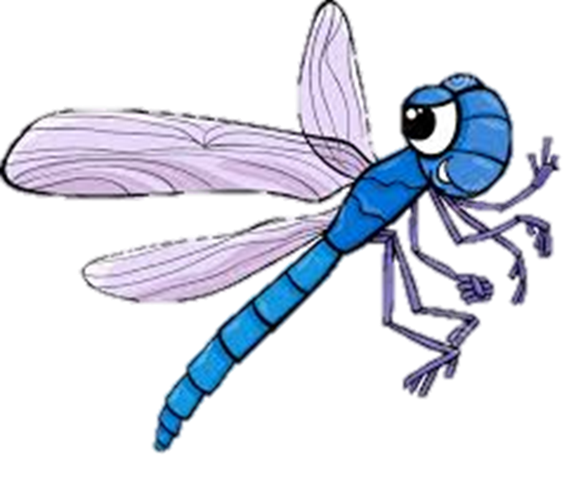 If you need a copy  of the Dress Code,  please ask for one  in the office.
Shirts and Blouses
Exam ple:
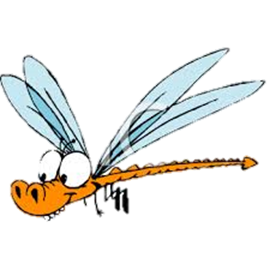 Checklist:

Solid Color

Collar

Long or short sleeves

Button down or polo

*logos smaller than a quarter are permitted
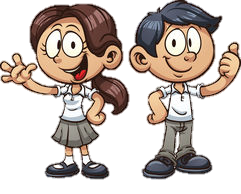 Wear Pants	That  are Clean and Fit
Exam ple:
Checklist:

Solid color

Pants or shorts

Without rips, frayed edges or tears

Jean or Khaki material

*limited logos like a levis tag are permitted
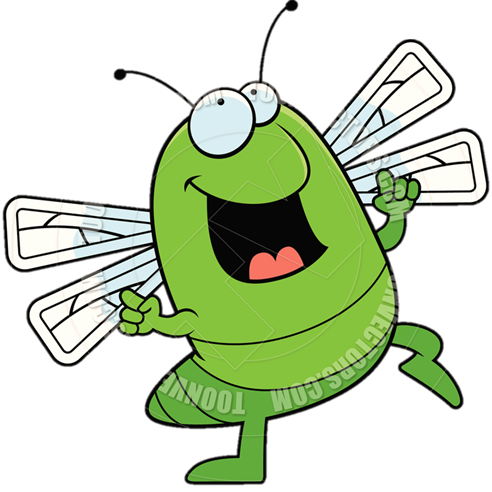 Skirts, skorts, dresses and jumpers
Example:
Check List:

Solid color

No prints or patterns

Mid-thigh length or worn over tights/leggings

Blouses, shirts or collars must be worn under/with these items to fit the shirt/blouse dress code
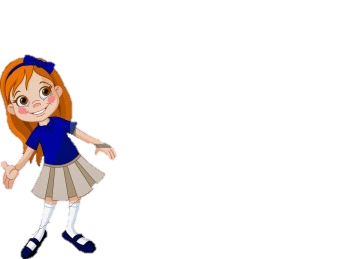 Leggings, tights and yoga pants
Non-Example:
Checklist:

Leggings, tights and yoga pants are okay IF:

They are worn under a skirt, skort, dress, jumper or shorts.

They are a solid color
Socks
Example:
Checklist:

Solid color
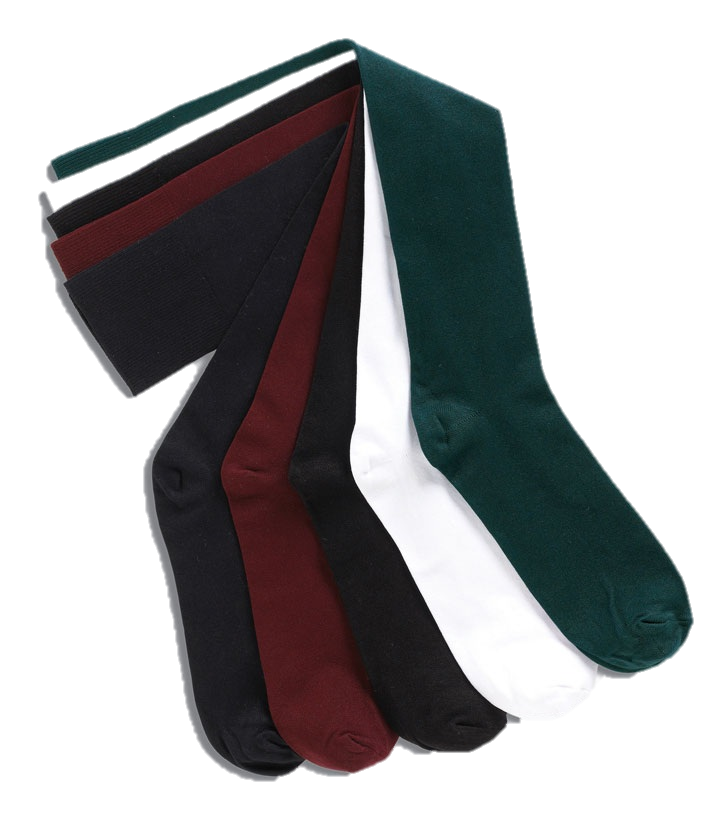 Shoes
Exam ples:
Check List:

No lights, noise, or wheels

Have a back, or a back strap

Are not flip-flops

*PE shoes must be worn for Phys Ed. 
Sandals and dress shoes must be changed for PE
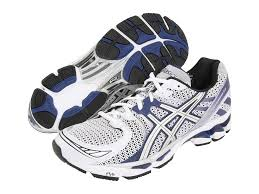 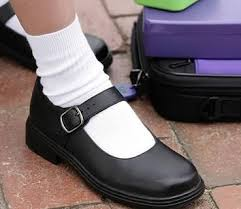 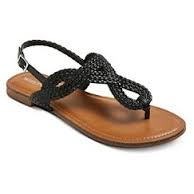 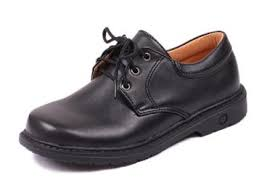 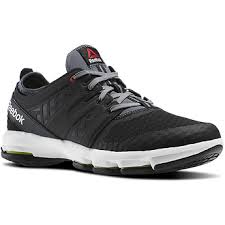 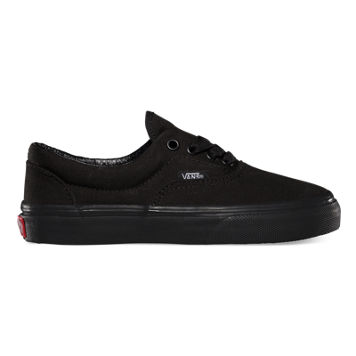 Hats
Checklist:

Hats may be worn IF

You are on the playground

You are not in class
Example:
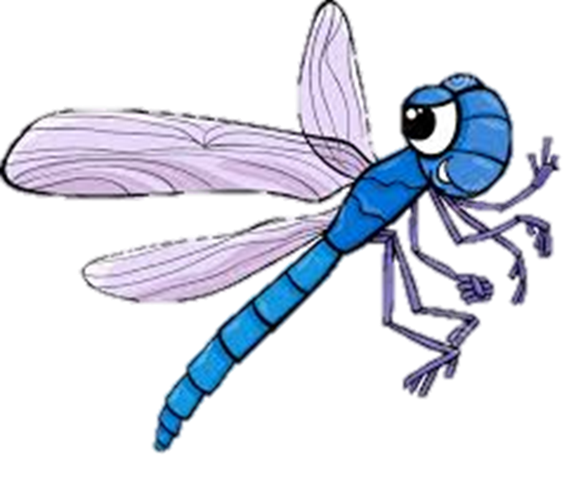 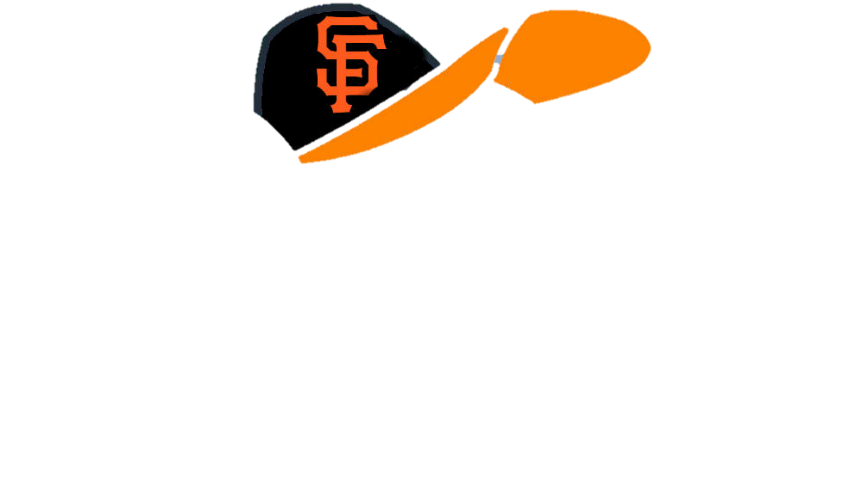 Hair bows and Headbands
Checklist:

Hair bows and headbands may be worn IF

They do not distract from the learning environment
Example:
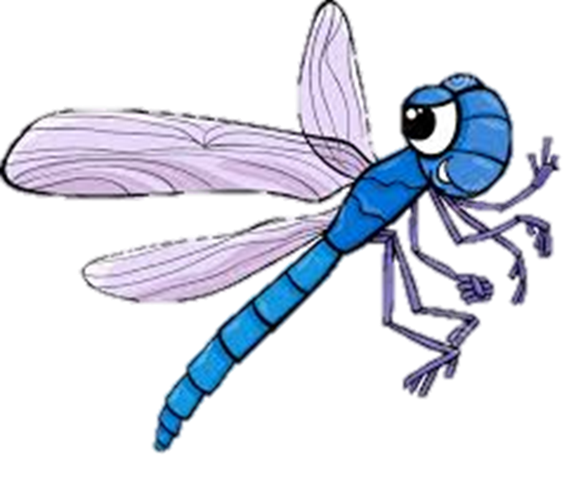 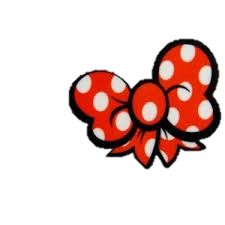 Sweatshirts and Sweaters
Example:
Check List for the classroom:

Solid color

Only DMCS school designs
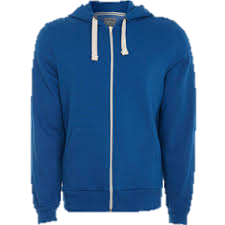 Jackets and Backpacks
Examples:
Checklist:

May be any style or color & are considered outerwear.

Jackets and backpacks must be stored in their place in the classroom
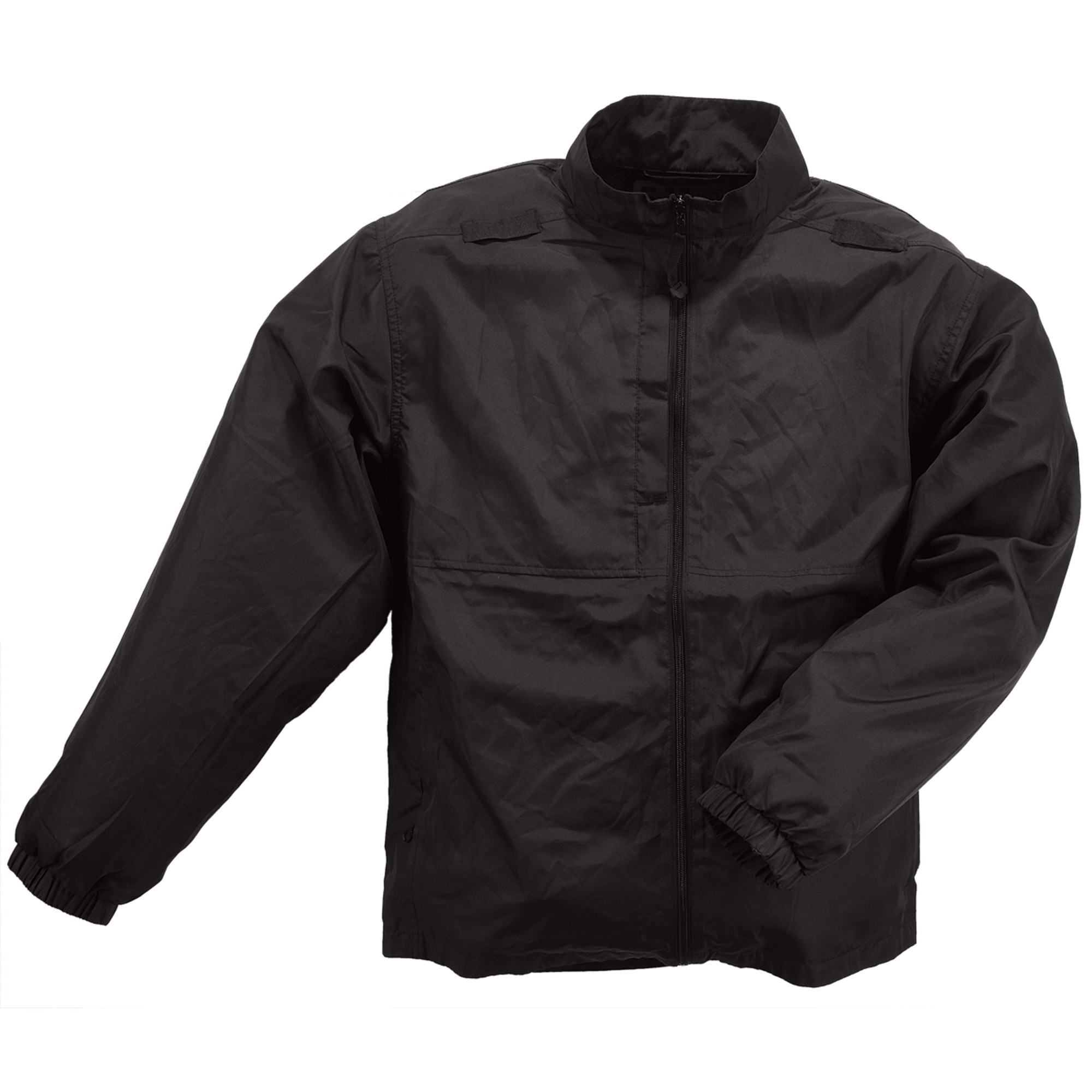 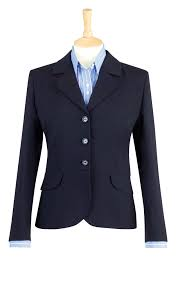 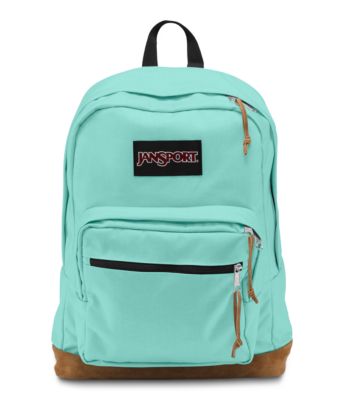 Exceptions and Fine Print:
As indicated by IEP, the school will modify the dress code as medically warranted.
On Friday students are allowed to wear either clothing that is in accordance with the dress code or the official school spirit shirt with jeans, hemmed jeans, shorts, a jean skirt or skort.  Monday through Thursday, unless otherwise specified, students must wear clothing in accordance with the criteria outlined above.
Please note that Friday is not a “free dress” day and children may not come to school in attire other than that noted above.  There will be several “free dress” or themed dress days throughout the year, coinciding with holidays or other school events and parents will be notified of those days in advance.
Frequent violators of the dress code will be asked to attend another school rather than continue to violate the DMCS dress code.
In addition, school staff may call parents if a child comes to school dressed inappropriately and ask that the parent bring a different set of clothes for the student.
Throughout the year, for various reasons, we have found that many children from all grade levels have needed a change of clothes.  We recommend you supply an extra set that can be stored in the classroom should it be needed.
Let’s Dress  for Success!
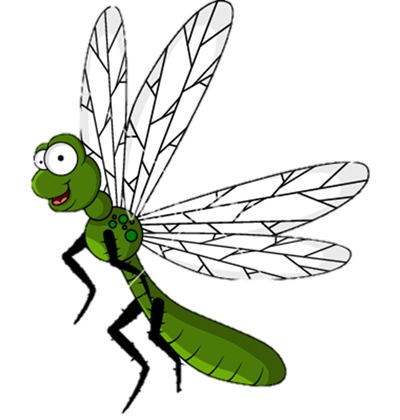